ATIVIDADES COM FOCO NO ACOMPANHAMENTO DAS APRENDIZAGENS
Atividade de Matemática – 8º Ano
Equação polinomial de 2º grau do tipo ax2 = b

HABILIDADE:

(EF08MA09) Resolver e elaborar, com e sem uso de tecnologias, problemas que possam ser
representados por equações polinomiais de 2º grau do tipo ax2 = b.
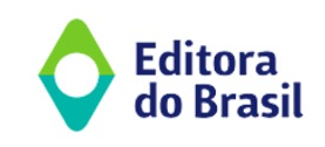 Atividade de Matemática – 8º Ano
a) x = 3 
b) x = 6 
c) x = 9 
d) x = 27
a) x = 2 
b) x = 4 
c) x = 8 
d) x = 16
a) x = 5 
b) x = 10 
c) x = 25 
d) x = 50
a) x = 3 
b) x = 6 
c) x = 9 
d) x = 81
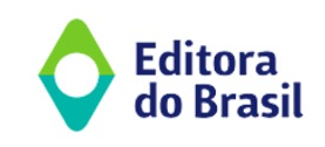 Atividade de Matemática – 8º Ano
a) x = 2 
b) x = 5 
c) x = 10 
d) x = 25
a) x = 3 
b) x = 6 
c) x = 9 
d) x = 18
a) x = 3 
b) x = 6 
c) x = 9 
d) x = 54
a) x = 2 
b) x = 4 
c) x = 8 
d) x = 16
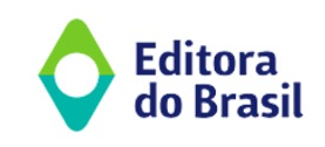 Atividade de Matemática – 8º Ano
a) x = 5 
b) x = 10 
c) x = 15 
d) x = 75
a) x = 2 
b) x = 4 
c) x = 10 
d) x = 100
a) x = 3 
b) x = 7 
c) x = 14 
d) x = 49
a) x = 2 
b) x = 4 
c) x = 8 
d) x = 32
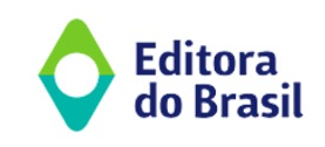 Atividade de Matemática – 8º Ano
a) x = 2 
b) x = 4 
c) x = 10 
d) x = 100
a) x = 3 
b) x = 6 
c) x = 9 
d) x = 27
a) x = 2 
b) x = 4 
c) x = 8 
d) x = 16
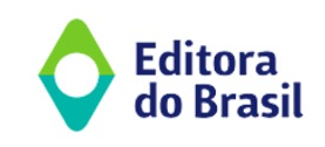 Atividade de Matemática – 8º Ano
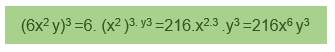 (3ab)2
(10m3)2
(-2xy2)4
(3m2n3)3
Em quantos pedaços essa folha foi dividida?
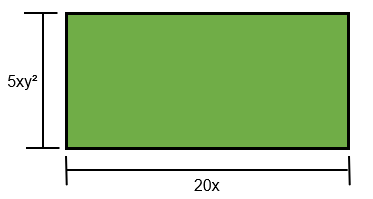 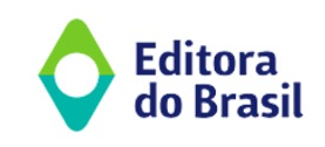